Отчет 
об исполнении плана мероприятий по противодействию коррупции 
в Городском округе Верхняя Тура в 2023году, утвержденного постановление администрации городского округа от 15.03.2021 №31 
( в редакции от 17.09.2021 №82)
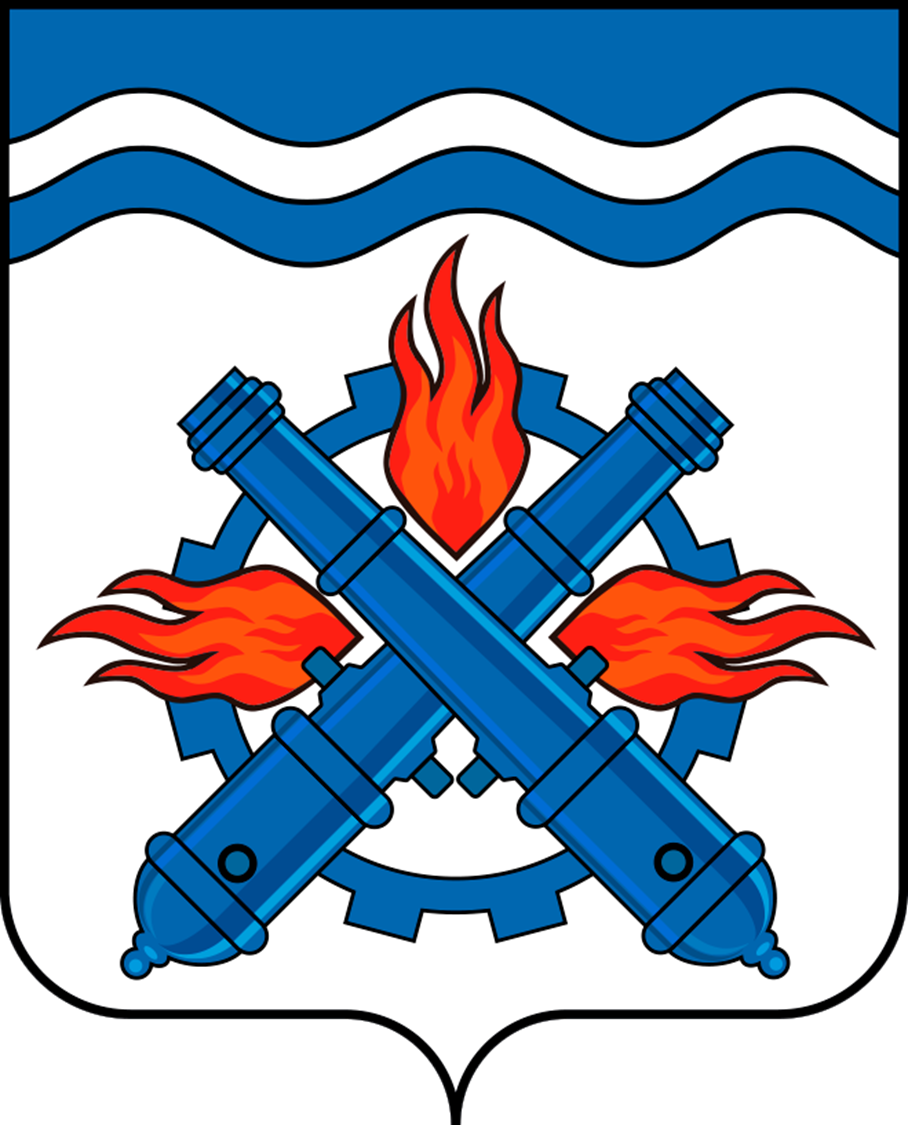 Обеспечение деятельности комиссии по координации работы по противодействию коррупции в Городком округе Верхняя Тура
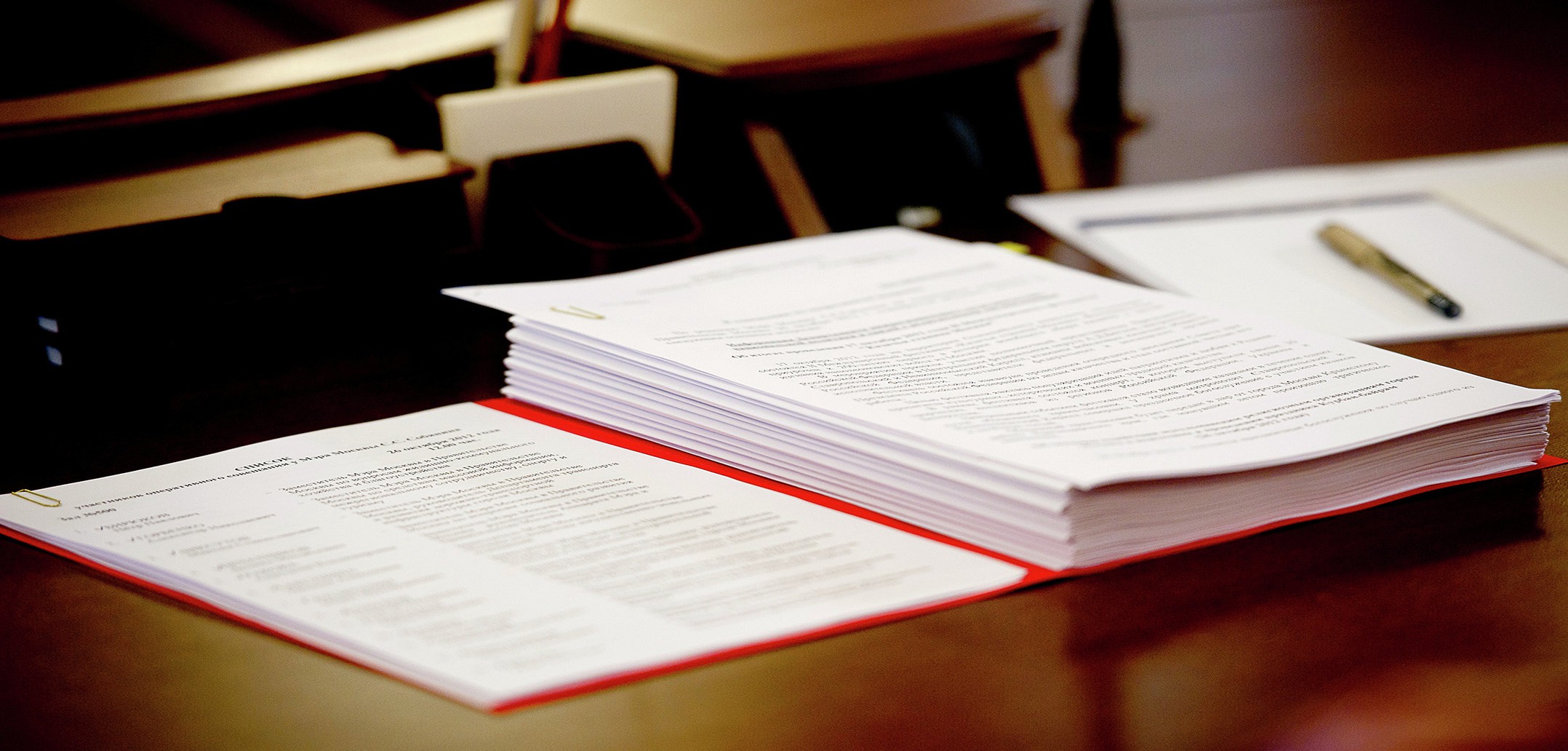 Проведение антикоррупционной экспертизы нормативных правовых актов и проектов нормативных правовых актов Городского округа Верхняя Тура

В 2023 году проведена экспертиза 1 нормативного правового акта и 74 проектов нормативных правовых актов
Осуществление контроля за расходованием средств местного бюджета Городского округа Верхняя Тура

Финансовым отделом Администрации Городского округа Верхняя Тура проведено 5 проверок целевого использования бюджетных средств на сумму 110 116,61тыс.руб. , выявлено нарушений от проверяемой суммы 9% ;  из них нецелевое использование 0%; неправомерное использование бюджетных средств 0%; прочие нарушения 91%.

Специалистами Контрольного органа Городского округа Верхняя Тура проведено 4 контрольных мероприятия и 1 экспертно-аналитические мероприятие.  

В ходе проведенных проверок выявлено 36 вида нарушений , из них:
- нарушения при формировании и исполнении бюджета 2,7 %;
- нарушения ведения бухгалтерского учета, составления и предоставления бухгалтерской (финансовой) отчетности 0%;
- нарушения при осуществлении муниципальных закупок и закупок отдельными видами юридических лиц  41,7%;
- прочие нарушения 55,6%.
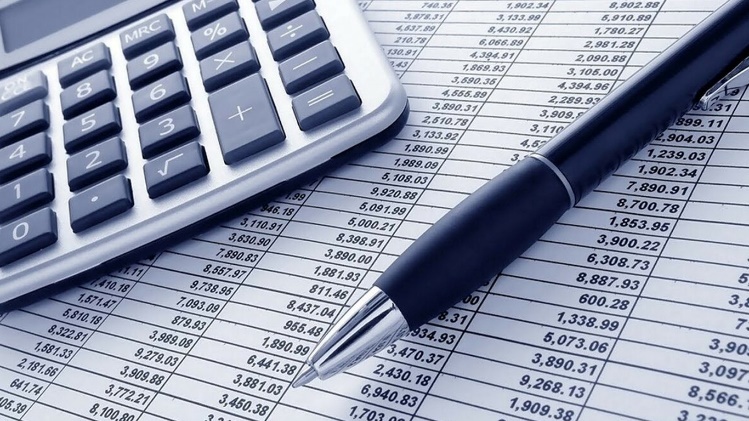 РЕАЛИЗАЦИЯ АНТИКОРРУПЦИОННЫХ МЕХАНИЗМОВ В СФЕРЕ УПРАВЛЕНИЯ МУНИЦПАЛЬНОЙ СОБСТВЕННОСТЬЮ 
 
ПРОВЕДЕНО одна проверка соблюдения требований земельного законодательства :
- внеплановое количество мероприятий: 1 проверка;
- выдано 17 предписаний;
- по результатам документальных проверок выявлено более 43 нарушений, выдано 43 предостережения, исполнены 43;
- проведена проверка на соблюдение индивидуальными предпринимателями условий на размещение нестационарного торгового объекта- нарушений не выявлено;
- 94 проверки соблюдения арендатором условий договора аренды зданий, помещений- направлено  74 претензии, содержащие требования об устранении выявленных нарушений и о предъявлении в отношении арендаторов штрафных санкций. 
- проведен 1 аукцион на право заключения договора аренды участков. По результатам заключен 1 договор аренды на земельный участок;
- проведено 15 аукционов по продаже земельных участков, по результатам заключено 15 договоров купли-продажи;
- 3 аукциона по продаже муниципального имущества, состоялся 1, по результатам заключен 1 договор .
- проверка по учету муниципального имущества- нарушений не выявлено.
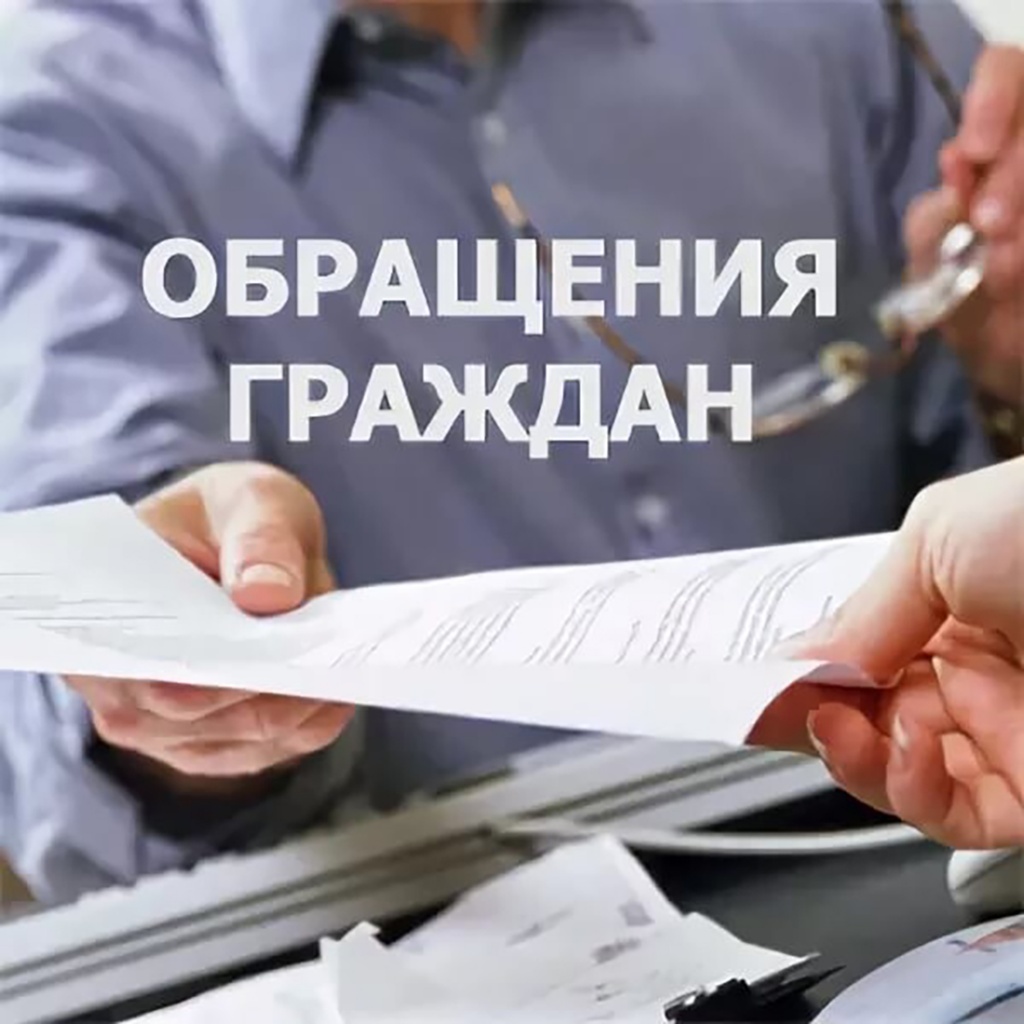 Жалобы и обращения граждан, поступивших в органы местного самоуправления Городского округа Верхняя Тура
 
 
В 2023 году поступила  102 обращений из них :
47 % вопросы экономики;
40%  вопросы ЖКХ;
8% вопросы социальной сферы;
5% прочие сферы. 
 
В 2023 году жалоб и обращений о фактах коррупционных правонарушений, 
в том числе в сфере ЖКХ не поступало.
Организация профессионального образования и дополнительного профессионального образования муниципальных служащих Городского округа Верхняя Тура 
 

- в 2023 году прошли курсы повышения квалификации 12 муниципальных служащих, в том числе по теме «Меры по предупреждению и противодействию коррупции» 6  муниципальных служащих, в должностные обязанности которых входит участие в противодействии коррупции и 4  муниципальных служащих, в должностные обязанности которых входит участие в  проведении закупок товаров , работ, услуг для обеспечения муниципальных нужд , по программе «Противодействие коррупции в системе государственных и муниципальных закупок»
ЦЕЛЕВЫЕ ПОКАЗАТЕЛИ 
 реализации плана мероприятий по противодействию коррупции в 
Городском округе Верхняя Тура в 2022 году
ВЫВОД: Из 60 мероприятий Плана, запланированных к выполнению в 2023 года выполнено 57 мероприятий, из них:
выполнено в полном объеме в установленные сроки – 56 мероприятия;
выполнено в полном объеме с нарушением установленных сроков – 3 мероприятия;
не выполнено в установленные сроки – 1 мероприятия.